じょうほう
きょういく
情報モラル教育
だい16話 SNSでの情報発信
わ
じょうほう
はっしん
じょうほう
こうかん
SNS：情報を交換するためのサービス
じょうほう
はっしん
16. SNSでの情報発信
なると
どうぶつえん
鳴門くんはSNSで、「動物園からライオンがにげた」というニュースを見つけました。
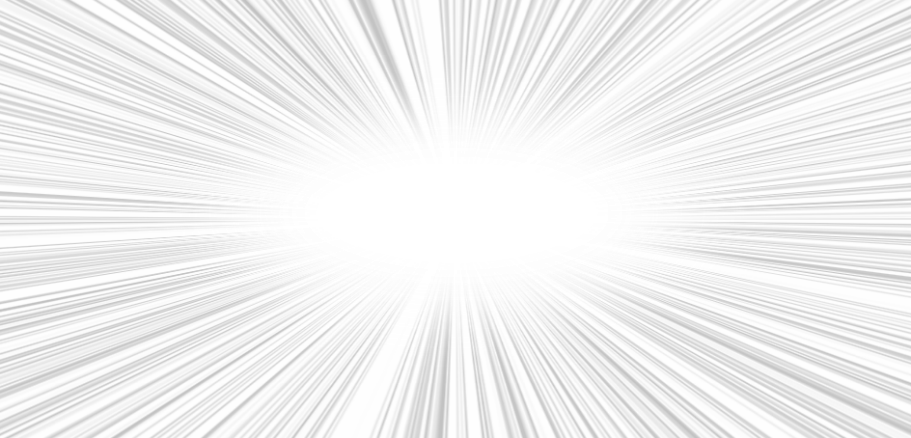 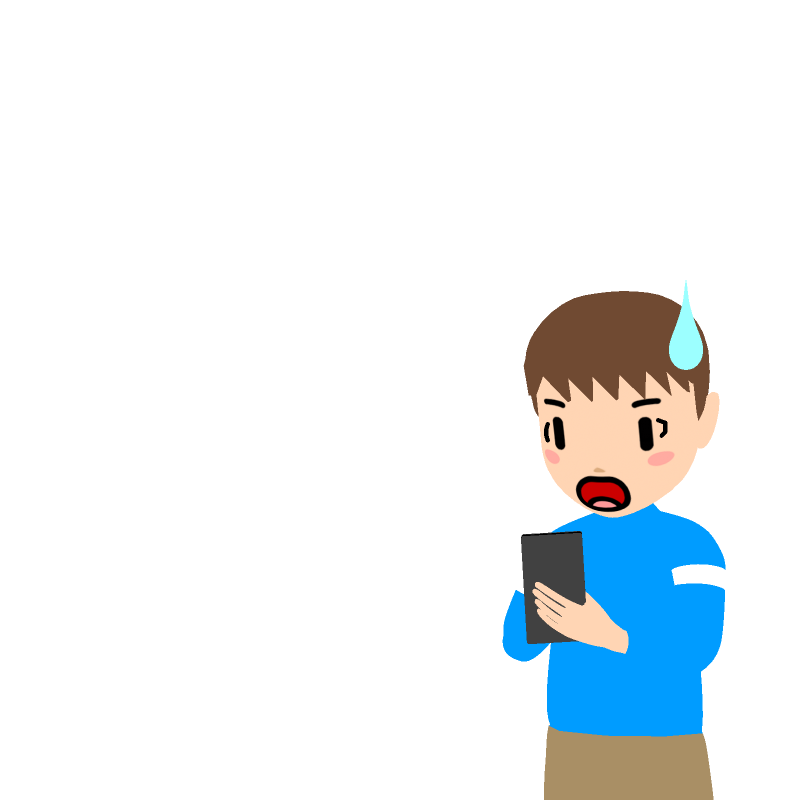 たいへんだ！
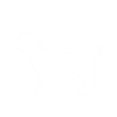 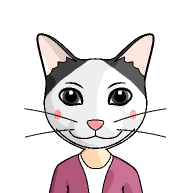 どうぶつえん
きんじょ
近所の動物園から
ライオンがにげたんだって！気をつけて！
鳴門（なると）くん
じょうほう
はっしん
16. SNSでの情報発信
なると
とも
おどろいた鳴門くんは、お友だちにもそのニュースを
送りました。
おく
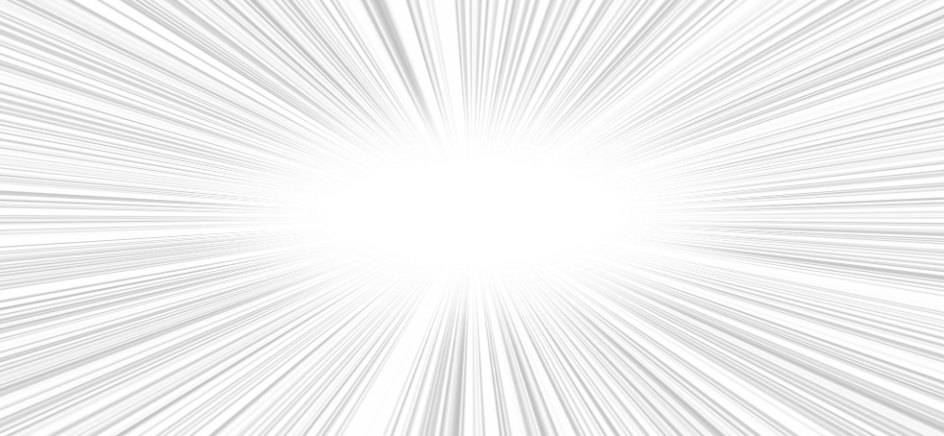 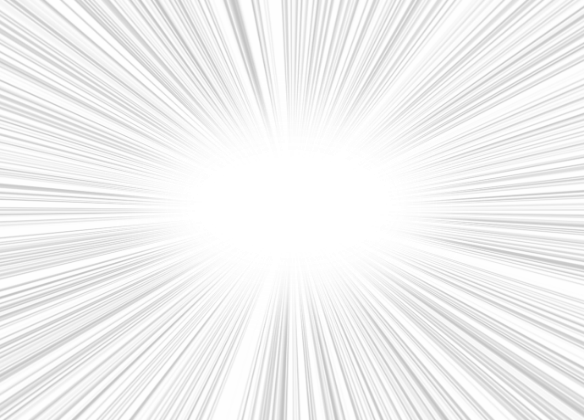 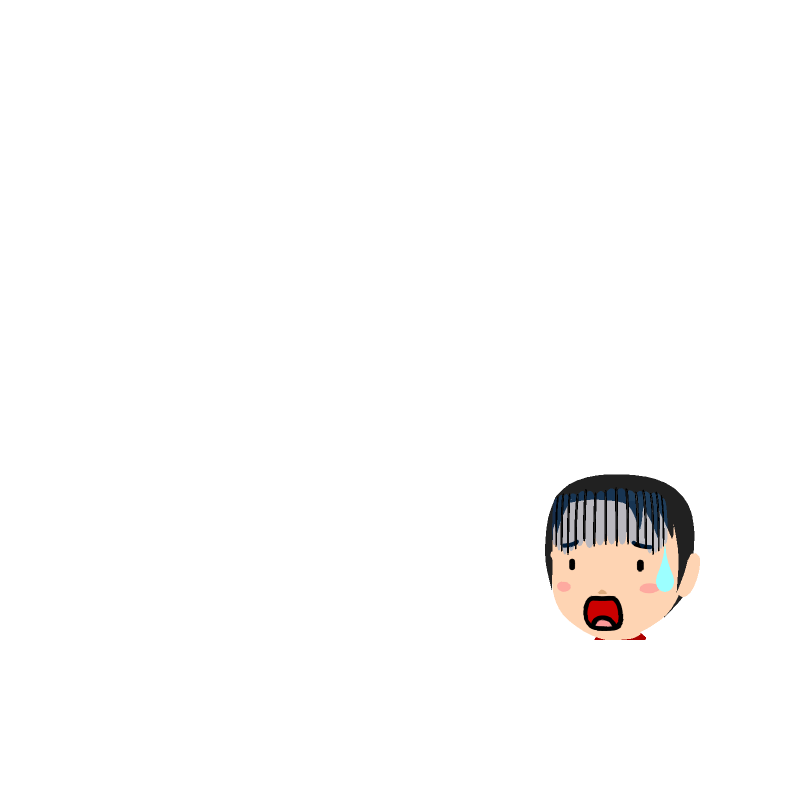 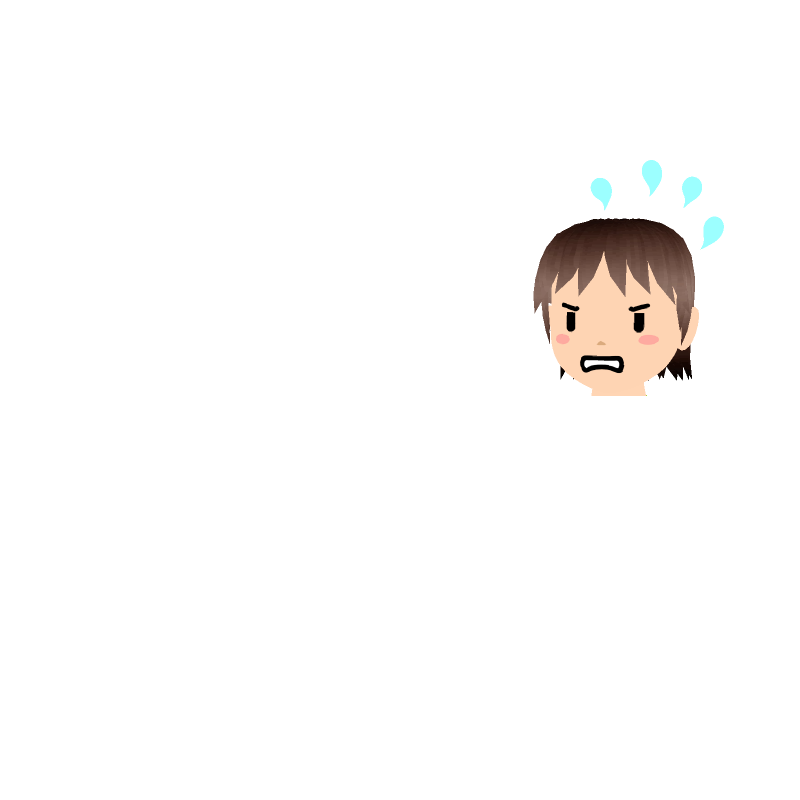 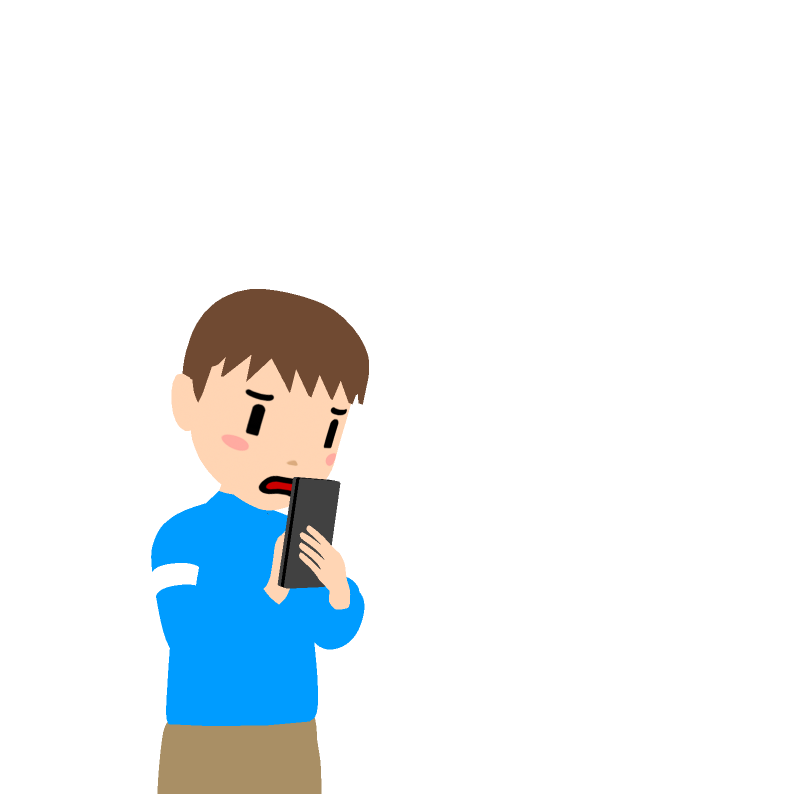 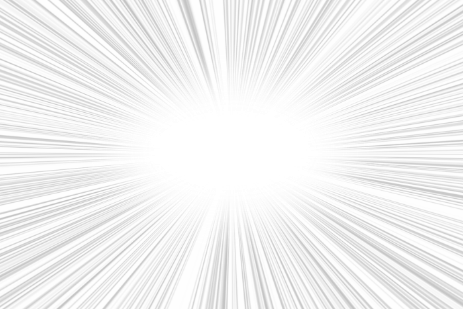 やばいじゃん
ライオンがにげたって！
マジで！？
じょうほう
はっしん
16. SNSでの情報発信
しかし、そのニュースはうそでした。
つぎの日、テレビで動物園の人が「うそのニュースが
広まっていて、とてもめいわくだ」と怒っているのを
見て、鳴門くんは落ちこんでしまいました。
どうぶつえん
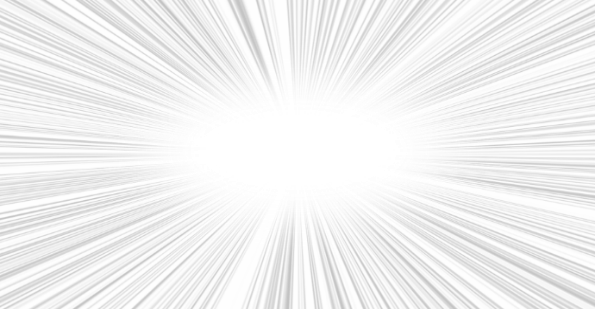 ひろ
おこ
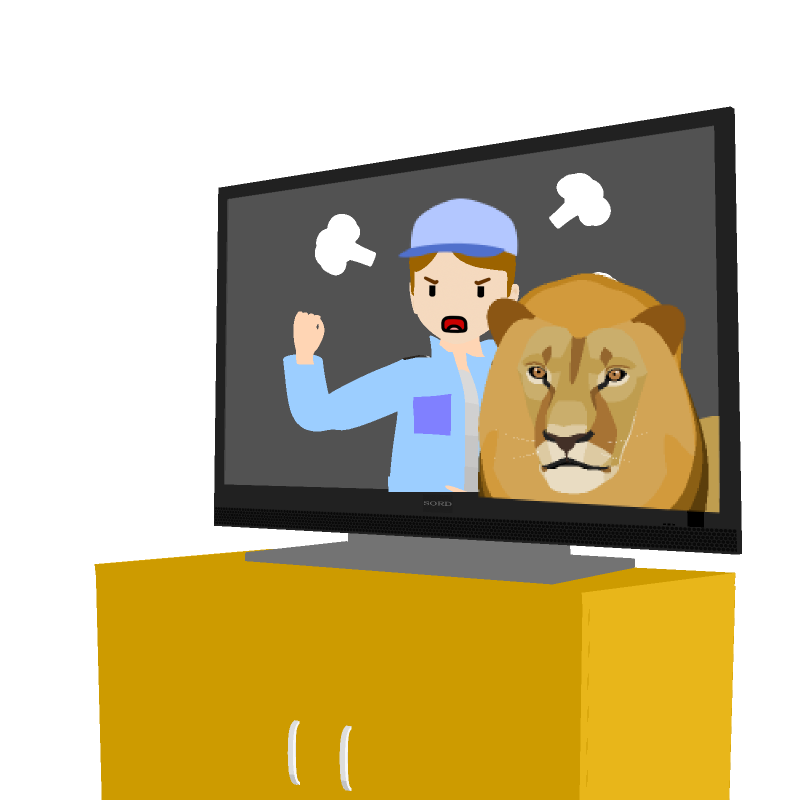 なると
お
こまっています！
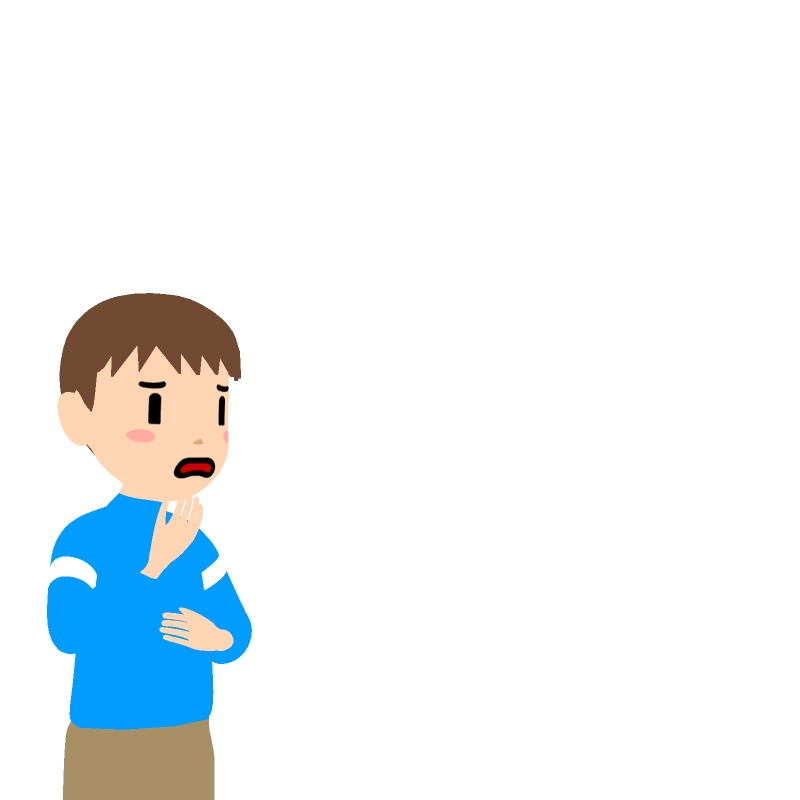 ぼくも
広めちゃった・・・
ひろ
じょうほう
はっしん
16. SNSでの情報発信
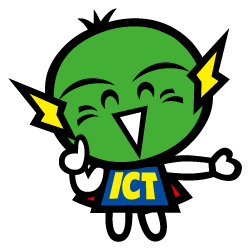 なにがいけなかったのか
いっしょに考えてみよう！
かんが
わるふざけ
なが
こんしゅう
SNSなどに流れるニュースには「うそ」がまざっていることが
あります。うそのニュースは、わるふざけで作られていて、
読んだ人を不安にさせる内容が多いため、広まりやすく、
大きなさわぎになったり、いろいろな人に迷惑をかけたりします。
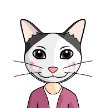 つく
今週中に
大地震がくるんだって！
じしん
よ
ふあん
ないよう
おお
ひろ
アクセス数
アップ
めいわく
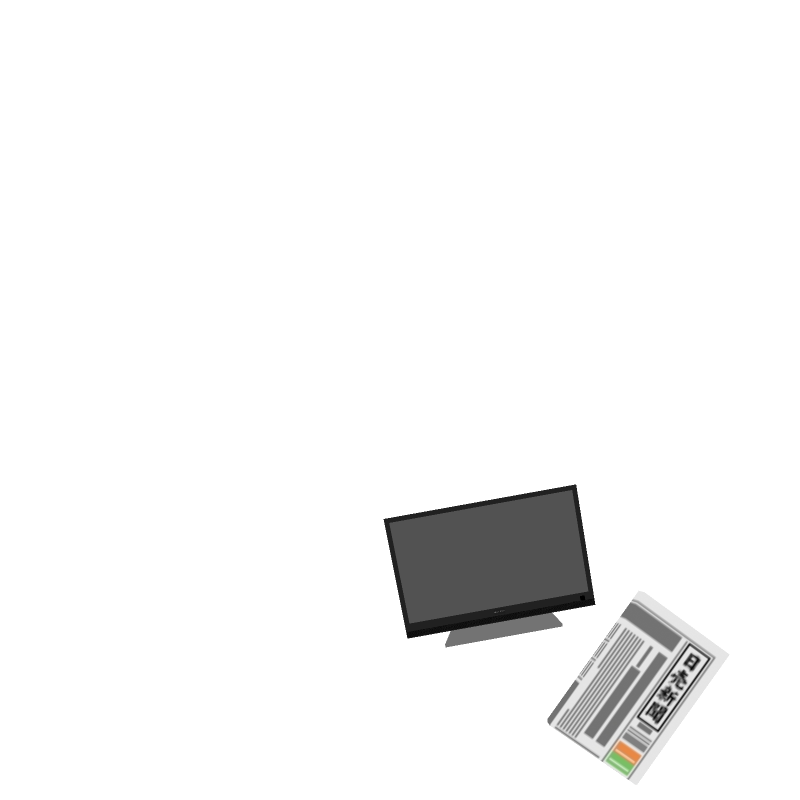 ほんとう
じこ
さいがい
しん
とくに、本当に事故や災害があったとき、うそのニュースを信じて
行動したり、お友だちに伝えたりすると、自分も、みんなも危険な
目にあうかもしれません。ニュースなどを広めるときは、必ず、
テレビ局や新聞社など、しんらいできるところが伝えているか確認しましょう。
NEWS
こうどう
とも
つた
じぶん
きけん
ひろ
かなら
きょく
しんぶんしゃ
つた
かくにん
じょうほう
はっしん
16. SNSでの情報発信
べんり
じょうほう
SNSはとても便利なものですが、うその情報がある
ことを忘れてはいけません。
正しい情報かどうか、家の人や学校の先生にも確認してもらうようにしましょう。
わす
じょうほう
いえ
がっこう
かくにん
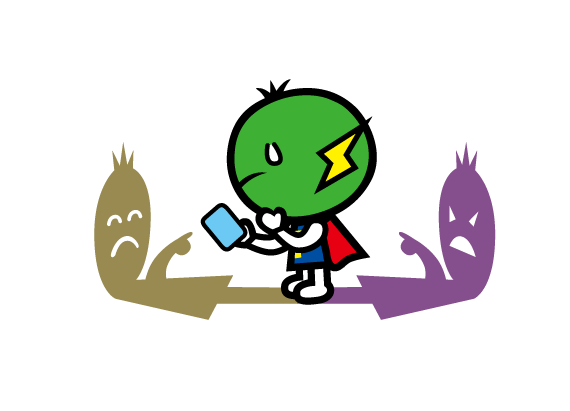 ？
？
うそのニュースに
注意しよう！
ちゅうい